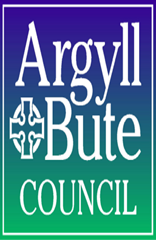 Customer Service Charter
YOU COME FIRST
We are committed to providing excellent customer service by putting our customers at the centre of everything we do. Our Charter sets out our commitment to you.
Contact us at www.argyll-bute.gov.uk, call 01546 605522 or visit your nearest Customer Service Point.